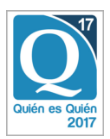 Quién es Quién 2017“Investigación, visibilidad e impacto científico”
Evaluación de la productividad de docentes-investigadores en el Programa de Incentivos en universidades nacionales *
Mg. Carlos Ezeiza Pohl. Secretaría de Ciencia y Tecnología. Universidad Nacional de La Matanza

Auditorio del Ministerio de Ciencia y Tecnología de la provincia de Córdoba, 20 de octubre de 2017

* Basada en la tesis de doctorado: “El Programa de incentivos a docentes investigadores y su incidencia en la producción y difusión de conocimiento en una universidad pública del conurbano bonaerense”. Facultad de Ciencias Sociales, Políticas y de la Comunicación. Departamento de Sociología. Universidad Católica Argentina. “Santa María de los Buenos Aires”. Actualmente en proceso de evaluación .
1
Aspectos a desarrollar:
Características del Programa de Incentivos a Docentes-Investigadores de la Secretaría de Políticas Universitarias del Ministerio de Educación y Deporte.
Alcances del Programa de Incentivos a Docentes-Investigadores 
Factores que inciden en la evaluación de la productividad del docente-investigador.
Resultados preliminares de un estudio de productividad comparada (UNSAM-UNLaM).
Conclusiones, cuestiones pendientes.
2
Características del Programa de Incentivos a Docentes-Investigadores de la Secretaría de Políticas Universitarias del Ministerio de Educación y Deporte (I):

Creado por el Decreto Presidencial 2427/93, sancionado en noviembre 1993.

Considerandos del Decreto: 
Aumentar las tareas de investigación y desarrollo a nivel nacional y de fomentar la reconversión de la planta docente, motivando una mayor dedicación a la actividad universitaria y a la creación de grupos investigación.
Contribuir al mejoramiento de  los ingresos de los docentes universitarios durante el período en que participen en proyectos de investigación, en el marco de asignación de recursos a las Universidades en función de programas específicos basados en criterios objetivos que favorezcan el rendimiento del trabajo académico.

La iniciativa formó parte de un conjunto de reformas en el ámbito universitario y en el sector científico–tecnológico nacional, entre ellas una nueva Ley de Educación Superior y la creación de entes como la Comisión Nacional de Evaluación y Acreditación Universitaria (CONEAU) y la Agencia Nacional de Promoción Científica y Tecnológica (ANPCYT).
3
Características del Programa de Incentivos a Docentes-Investigadores de la Secretaría de Políticas Universitarias del Ministerio de Educación y Deporte (II):


El Programa se operacionaliza a través de un Manual de Procedimientos que establece la normativa que determina:  
El monto económico otorgado como incentivo a cada docente-investigador.
La categoría equivalente  de investigación (CEI) asignada mediante la evaluación (en orden descendente la categoría I es la más alta y la V corresponde a docentes que se inician en investigación). Se asigna mediante una convocatoria nacional cada cuatro años.
4
Alcance del  Programa de Incentivos a Docentes-Investigadores (I) 
(Ezeiza Pohl, 2016, sobre Anuarios estadísticos de la SPU)  

Entre  el 14 % de la planta docente de las universidades percibe incentivos.
El 95% de las universidades participa en el Programa
Del total de docentes que perciben incentivos, el 64,87% corresponde a dedicaciones exclusivas, 29,15 % a semiexclusivas, y 5,98 % a simples.
El valor del incentivo representa entre un 10 y hasta 25 % en promedio del haber percibido por el docente-investigador dividido en tres cuotas, el cual depende de la CEI obtenida, cargo y dedicación horaria del docente, y un coeficiente que establece la SPU cada año según la cantidad de beneficiarios y la partida presupuestaria afectada al Programa.
5
Alcance del  Programa de Incentivos a Docentes-Investigadores (II)
Porcentaje de docentes-investigadores  de UUNN que perciben el incentivo 
según categoría equivalente de investigación (CEI)
Fuente: Ezeiza Pohl (2016) sobre Anuarios estadísticos de la SPU
6
Alcance del  Programa de Incentivos a Docentes-Investigadores (III)
Porcentaje de docentes-investigadores de UUNN que perciben el incentivo 
según categoría equivalente de investigación (CEI) y dedicación docente
Fuente: Ezeiza Pohl (2016) sobre Anuarios estadísticos de la SPU
7
Alcance del  Programa de Incentivos a Docentes-Investigadores (IV)
Comparación de la variación porcentual interanual de docentes de UUNN, 
 Docentes incentivados y Proyectos Acreditados
Fuente: Ezeiza Pohl (2016) sobre Anuarios estadísticos de la SPU
8
Factores que inciden en la evaluación de la productividad del docente-investigador  (I) Asignación de valores máximos
Fuente: Grilla de evaluación. Manual de procedimientos  SPU (2014)
9
Factores que inciden en la evaluación de la productividad del docente-investigador  (II) Requisitos cualitativos para la asignación de CEI centrados en la productividad
Fuente: Manual de procedimientos  Resolución SPU N° 1543/2014. Capítulo 1. Artículo 18
10
Productividad media estimada de directores de proyectos en el Programa de Incentivos según tipos de producción para muestras de UNLaM y UNSAM por áreas de conocimiento
Muestras: UNLaM (59) y UNSAM (69)
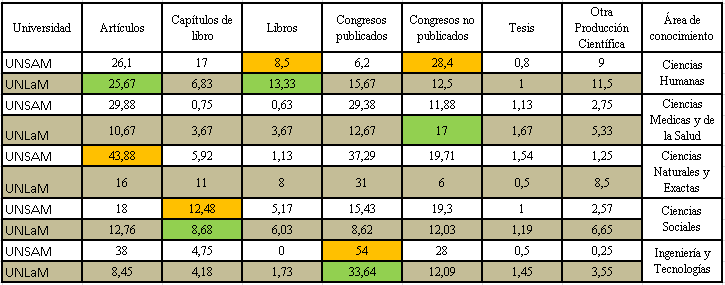 Fuente: Ezeiza Pohl (2016) sobre base de datos Cvar-SICYTAR
11
Conclusiones, cuestiones pendientes:

Los resultados de la evaluación de la productividad de los docentes-investigadores en el Programa de incentivos demuestran que se encuentra  dentro de los valores esperados para cada área de conocimiento, a pesar de que el Programa no incentiva específicamente la productividad en materia de publicaciones (comparada con estudios sobre investigadores del CONICET (Gantman, 2011). *
Los patrones de publicación que arroja el estudio comparativo UNLaM-UNSAM por tipo documental y área de conocimiento corresponden a los patrones ya descriptos en estudios previos.*
Si bien en el manual de procedimientos se evalúan múltiples factores para la asignación de CEI sigue midiéndose la productividad según la presencia de artículos publicados en revistas indexadas en bases de datos internacionales (WoS, SCOPUS, etc) en numerosas CRC,  y es insuficiente aún la consideración en la evaluación de la productividad a partir de bases como  REDIB, DOAJ, Redalyc, Latindex, SCieLO, etc.
Resta utilizar fuentes de información como el Cvar-SICYTAR para estudiar la productividad de docentes-investigadores según sus trayectorias en la carrera de investigador, en particular colaboración, movilidad, trayectoria de formación, etc.
Se encuentra en etapa de estudio de factibilidad el  desarrollo de un sistema informático que genere predictivas de CEI sobre la base de los datos disponibles en la base de datos Cvar-SCIYTAR con validación de pares evaluadores, con el fin de reducir los tiempos y sesgos en la asignación de CEI (próxima línea de postdoctorado).

* Gantman, Ernesto R. La productividad científica argentina en Ciencias Sociales: Economía, Psicología, Sociología y Ciencia Política en el CONICET (2004-2008).  Revista Española de Documentación Científica, 34, 3, julio-septiembre, 408-425, 2011. ISSN: 0210-0614. doi: 10.3989/redc.2011.3.829
12
¡¡Muchas gracias por su atención!!

Mg. Carlos Enrique Ezeiza Pohl
Comité Ontológico. Secretaría de Ciencia y Tecnología
Universidad Nacional de La Matanza
Florencio Varela 1903. San Justo (CP 1754). Buenos Aires. Argentina
Correo electrónico: cytunlam@gmail.com
Web Site: cyt.unlam.edu.ar  
Teléfono: 011-4480-8945 internos 8871-8872
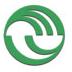 UNLaM
13